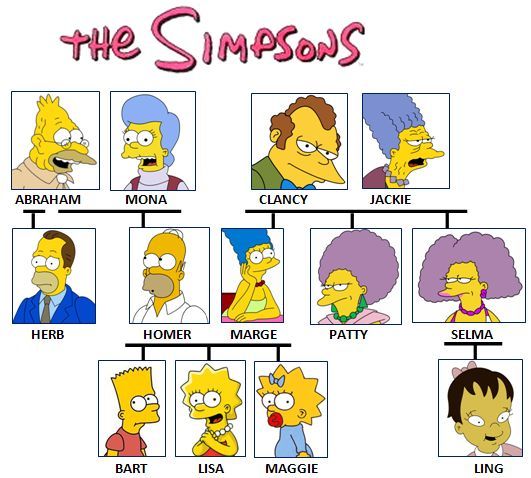 ___________,comment ça s’écrit?
[Speaker Notes: Pupils have seen this slide once already but it makes a good recapping activity to start the lesson.

Comment il s’appelle?  Comment elle s’appelle  (What is he/she called?
Comment ca s’écrit? (How do you spell that?
Alphabet introduction
A - a, B - bay, C - say, D - dé, E - euh, F - eff, G - jay, H - aash, I - ee, J - gee, K - ka, L - ell, M - emm, N - enn, O - oh, P - pay, Q - koo, R - air, S - ss, T - tay, U - u, W -  dooblé vay, X - eeks, Y - egrek, Z - zed]
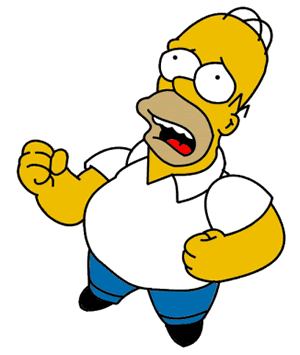 Ça s’écrit H – O – M – E – R.
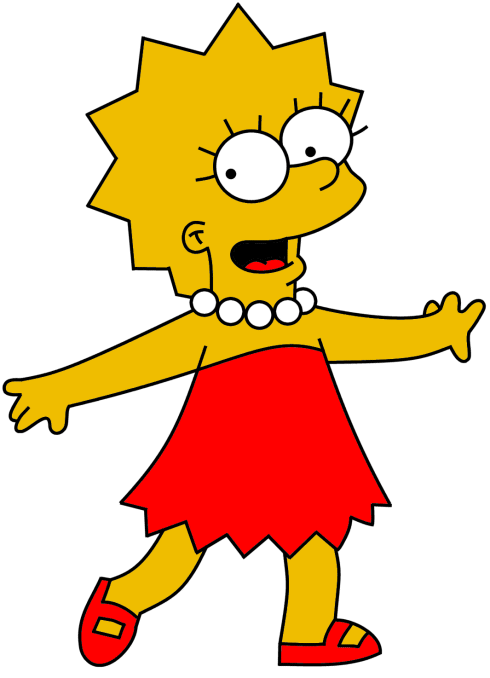 Homer
___________,comment ça s’écrit?
[Speaker Notes: H – ashO - ohM – em E – euhR - aire]
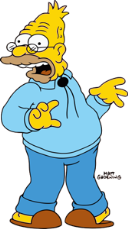 Ça s’écrit A – B - E.
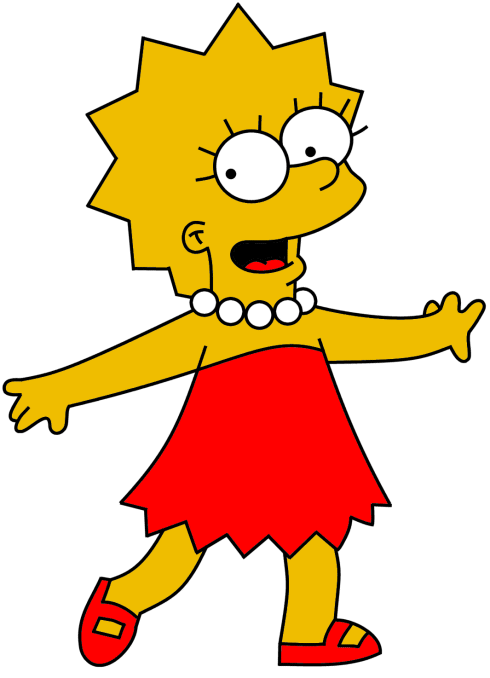 ___________,comment ça s’écrit?
Abe
[Speaker Notes: A - a, B - beuh, E – euh]
Ça s’écrit B – A – R - T.
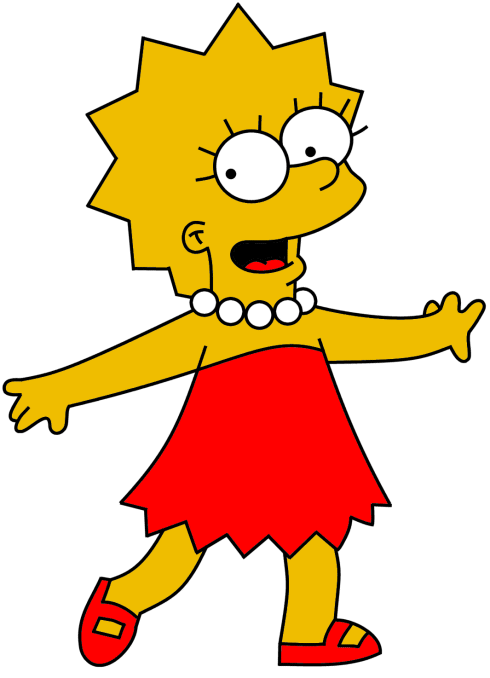 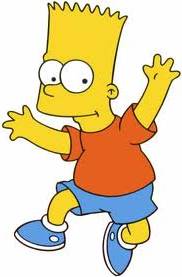 ___________,comment ça s’écrit?
Bart
[Speaker Notes: B - beuh, A - a, R – aire, T - tay]
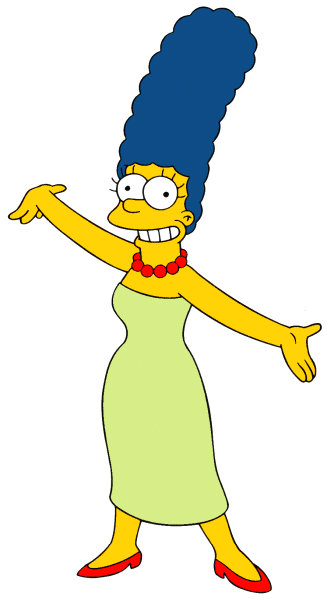 Ça s’écrit M – A – R – G - E.
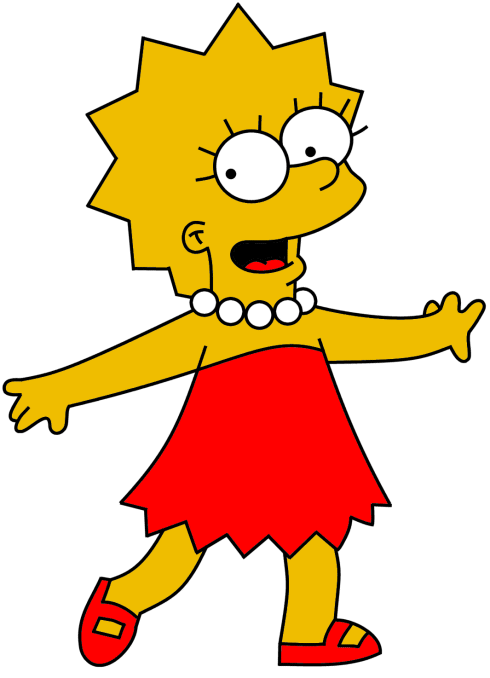 Marge
___________,comment ça s’écrit?
[Speaker Notes: M – em, A - a, R – aire, G – zshay, E – euh]
Ça s’écrit M – A – G – G – I - E.
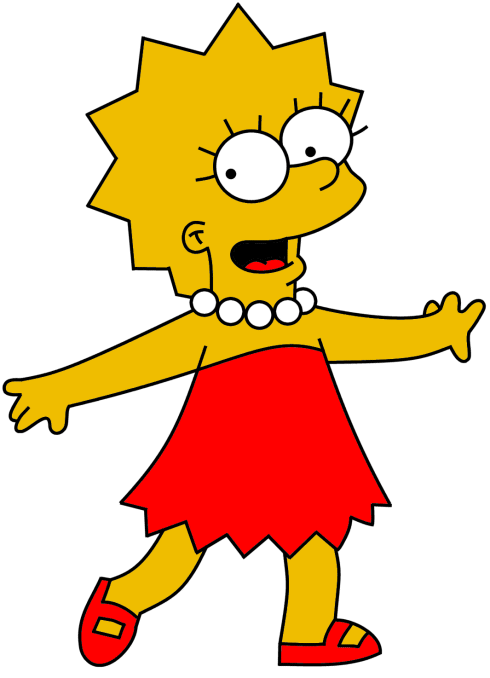 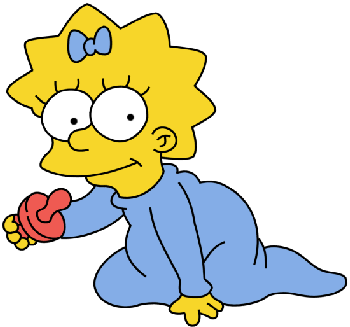 ___________,comment ça s’écrit?
Maggie
[Speaker Notes: M – emm , A - ah, G – zshay G – zshay, I – ee, E – euh]
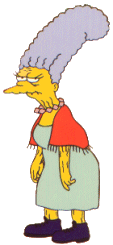 Ça s’écrit J – A – C – K – I - E.
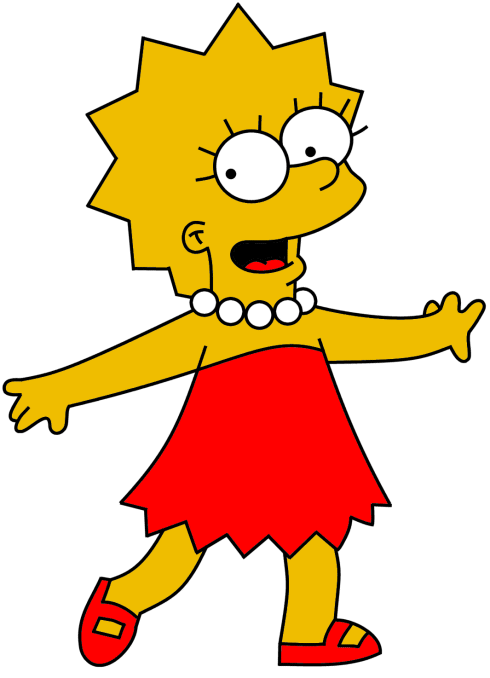 ___________,comment ça s’écrit?
Jackie
[Speaker Notes: J - jee , A - ah, C – say, K – kah,  I – ee, E – euh]
Comment tu t’appelles?
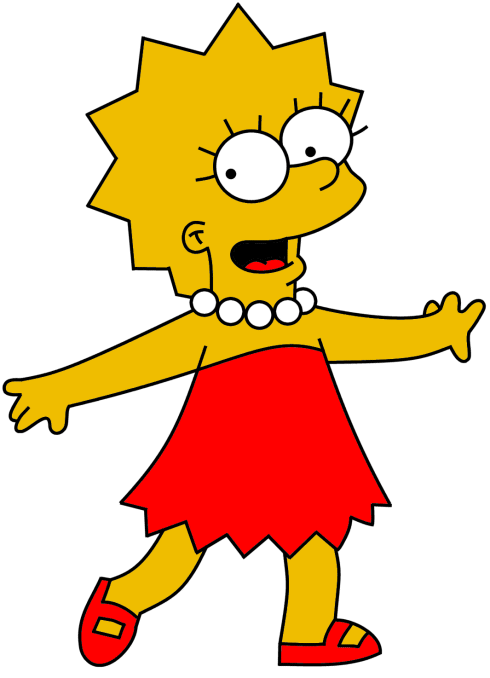 Ça s’écrit?
[Speaker Notes: Prompts to ask pupils to give their name and to practise spelling their first name.They will need some time to practise this – show them their previous slide or refer them to their study guides for the alphabet pronunciation guide there.]
l’alphabet français
[Speaker Notes: https://www.youtube.com/watch?v=_LYy3P2okyw

Alphabet chant to music]
l’alphabet français
[Speaker Notes: https://www.youtube.com/watch?v=YkFXGlHCn_o

Alphabet song – for variety]